Designing the National Animal Health Monitoring System (NAHMS) 2019 Goat Study
Katherine Marshall,1 Natalie Urie,1 Alyson M Wiedenheft,1,2 Matthew A Branan1
1United States Department of Agriculture [USDA], Animal and Plant Health Inspection Service, Veterinary Services, Fort Collins, CO, USA2Colorado State University, Fort Collins, CO, USA
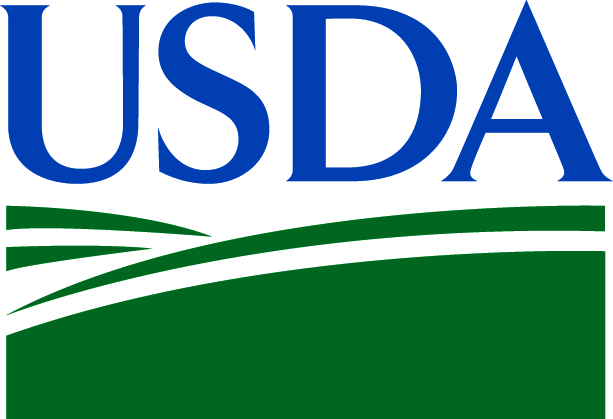 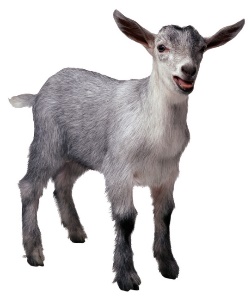 NAHMS
Study 
Process
1st priority
2nd priority
3rd priority
Introduction
NAHMS Study Process
NAHMS studies characterize the health and management of the U.S. animal industries.  NAHMS is a nonregulatory program within the USDA’s Animal Plant Health Inspection Services’ Veterinary Services designed to periodically collect scientifically accurate data for U.S. livestock, poultry and aquaculture industries on a rotating basis. This will be NAHMS’ second national goat study; the first was conducted in 2009. 
 
Producer participation in NAHMS studies is voluntary and, to protect producer identities, individual operation data is confidential.

Each NAHMS study evolves through five primary activities: needs assessment, study design, data collection, analysis, and information dissemination.
2017 Assessed critical information gaps:
Fall 2020 and beyond
- Web-based surveys
- Interviewed industry leaders
- Solicited direct input from stakeholders
Disseminate reports
2020
Validate and
 analyze data
Objectives
Now
- Setting study objectives
- Developing  data collection instruments
- Developing biologic sampling plans
- Training data collectors
Sampling and Data Collection
Identify changes in animal health, nutrition, and manage­ment practices in the U.S. goat industry from 2009 to 2019.
Report practices producers use to control internal parasites and reduce anthelmintic resistance.
Describe antimicrobial stewardship on goat operations and estimate the prevalence of enteric pathogens and antimicrobial resistance patterns. 
Describe management practices associated with, and producer-reported occurrence of, economically important goat diseases.
Provide a serologic bank for future research.
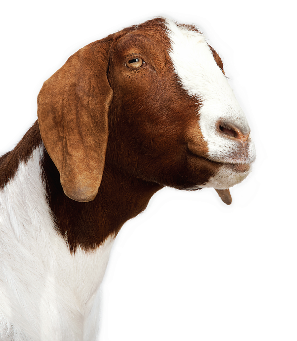 Sample: Approximately 4,700 randomly selected operations with 5+ goats in 25 States.
Assessing Critical Information Needs
Figure 6. NAHMS Goat 2019 Study States
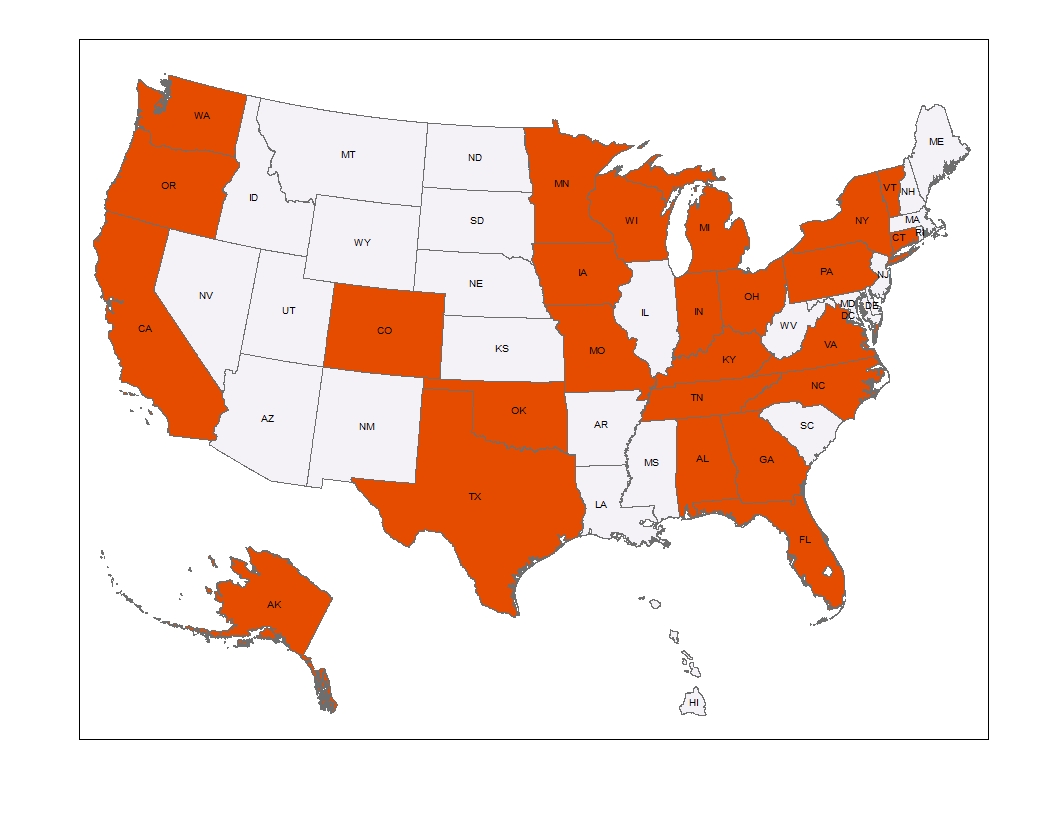 Critical information needs were determined by input from a diverse group of stakeholders via focus groups and online surveys. 
To help determine study priorities, an online needs assessment survey was conducted.
1,272 respondents from 50 States and 3 countries (New Zealand, Virgin Islands and Philippines)
Survey period  = August 1- October 3, 2017
Selected states represent:
 - 77.9% of U.S. operations 
    with 5+ goats
 - 82.7% of U.S. goats on  
   operations with 5+ goats
Implement study
July – December 2019
Needs Assessment: Top Disease Priorities
The highest number of responses indicated that internal parasites were the top priority. (Fig. 3) Caseous lymphadenitis was ranked second and was the number one priority for 10.0 percent of all respondents.  The top disease priority was the same across all industry roles (Fig. 4), but Q Fever was the number 2 priority for respondents representing government/university employee industry roles.  

Figure 3.  Top disease, disorder, or pathogen priorities according 	Figure 4. Top ranked disease, disorder, or pathogen,
to respondent ranking			by primary industry role
Figure 1.  Percentage of respondents by primary industry role
Figure 2.  Percentage of respondents by goat type owned
Study Benefits
Participating States
Data Collection
Phase 1: July - August 2019, on-farm interviews administered by NASS representatives. 
Phase 2: September – December 2019, goat producers who agreed to participate in Phase 2 of the study will be contacted by APHIS or State veterinary health professionals to schedule in-person interview and collect biologic samples.
Producer Benefits
Producers can benchmark their practices relative to others
Producers who complete Phase 2 are eligible for free testing to include
       - Gastrointestinal parasite fecal egg reduction counts
       - Scrapie resistant genotype testing
       - Fecal pathogen culture and antimicrobial resistance testing
       for Salmonella, E coli, Campylobacter, Giardia, and
       Crypstopsoridium
Industry Benefits
Animal health companies can target research and product development
Academicians, industry groups, and university extension can focus educational efforts
Trade negotiators and policymakers are provided science-based information
Goat owners
Federal, State, 
Tribal Gov’ts / University
Veterinarians/
Nutritionists
Other (researchers, 4H leaders, etc.)
Number of Respondents
Respondents were asked to rank top management priorities, disease issues, and incentives for participation.
Needs Assessment: Incentives to Participate
Needs Assessment: Management Priorities
Figure 5. Highest ranked incentives for study participation
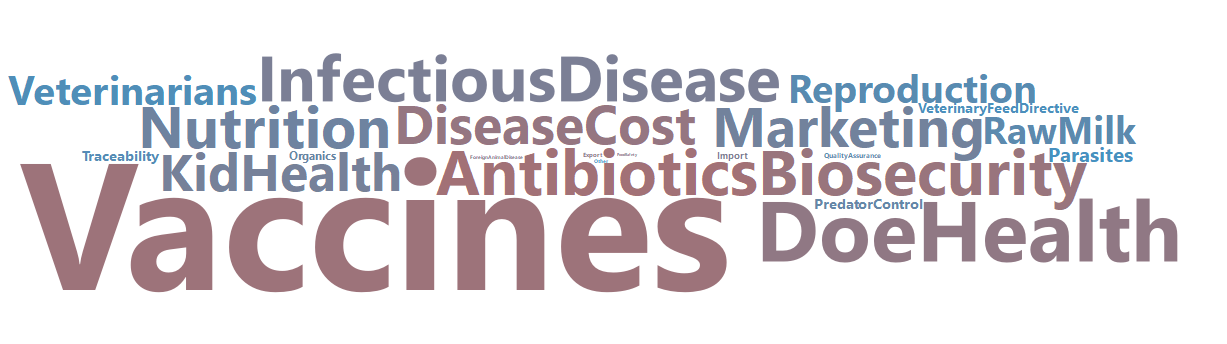 Parasite and anthelminthic 
resistance testing was the top
incentive for study participation .
Number of Respondents
Acknowledgements: We sincerely thank the American Dairy Goat Association, American Goat Federation, USAHA and other organizations for their support.
For more information visit www.aphis.usda.gov or email Katherine.l.marshall@aphis.usda.gov